Classes fechadasde palavras:* o pronome;
O que entende por classes fechadas de palavras?
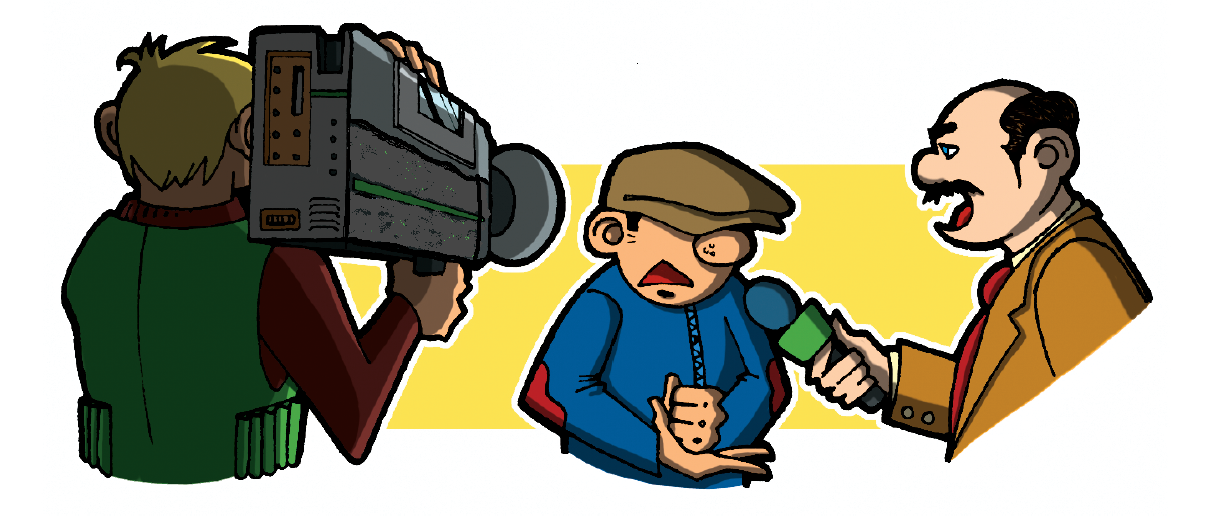 As classes fechadas de palavras são constituídas por um número limitado de palavras e raramente recebem novos membros.
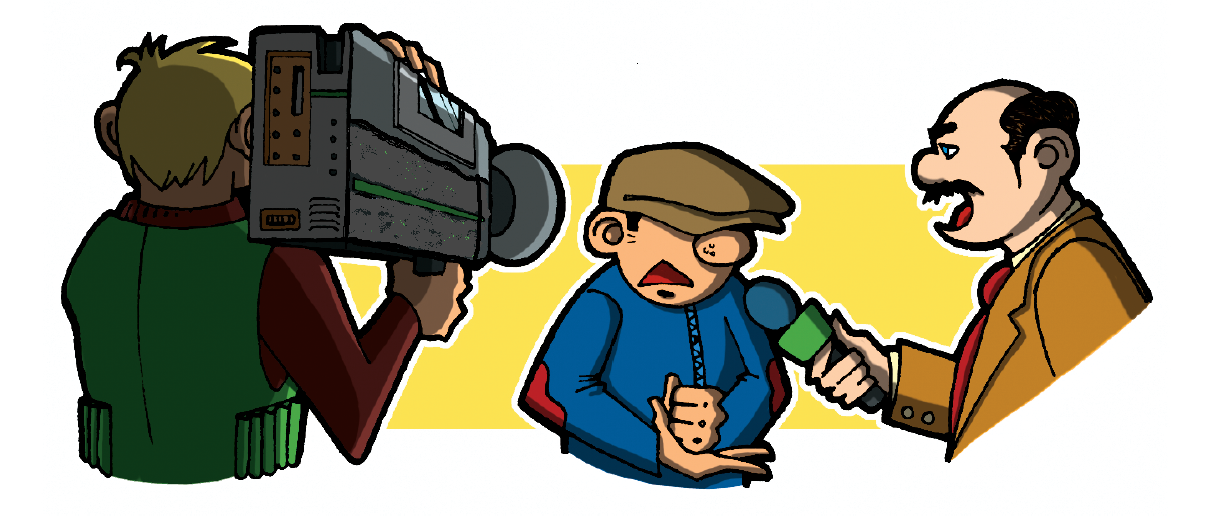 E quais são as classes fechadas de palavras?
As classes fechadas de palavras são:
os pronomes
Os quantificadores
os determinantes
as conjunções
as preposições
Pronome
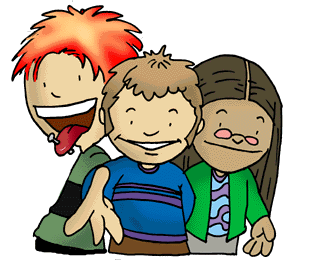 Os pronomes substituem nomes, adjetivos ou frases…
Ex.: 

O Vasco e o André já chegaram. Eles estão a lanchar.
  
A mãe está orgulhosa de ti. Tu bem o sabes!

A Marta sempre foi lindíssima e continua a sê-lo.
Pessoais
eu, me, mim, comigo, 
tu, te, ti, contigo; você, si
ele/ela, se, si, o/a, lhe
nós, nos, connosco, 
vós, vos, convosco; vocês
eles/elas, se, si, os/as, lhes
Demonstrativos
este, esse, aquele, estes, esses, aqueles,
esta, essa, aquela, estas, essas, aquelas,
o outro, a outra, os outros, as outras,
o mesmo, a mesma, os mesmos, as mesmas
isto, isso, aquilo, tal, tais, o(s)/a(s)
Possessivos
meu, teu, seu, meus, teus, seus
minha, tua, sua, minhas, tuas, suas 
nosso, nossa, nossos, nossas 
vosso, vossa, vossos, vossas
Indefinidos
algum, alguma, alguns, algumas
nenhum, nenhuma, nenhuns, nenhumas
tanto, tanta, tantos, tantas
outro, outra , outros, outras
todo, toda, todos, todas
pouco, pouca, poucos, poucas 
muito, muita , muitos, muitas
qualquer, quaisquer, vários, várias, algo, cada,
nada, tudo, ninguém, alguém, outrem
Interrogativos
que, o que, quem
qual/quais, quanto(s)/quanta(s)
Relativos

o/a qual, os/as quais 
que, quem
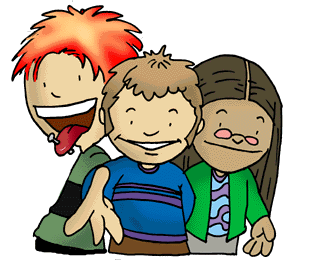